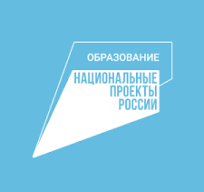 Марафон лучших педагогических и общественных практик «Национальные проекты – для всех!» — 2024
ФЕСТИВАЛЬ ИНКЛЮЗИВНЫХ ПРАКТИК
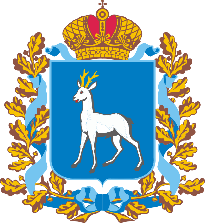 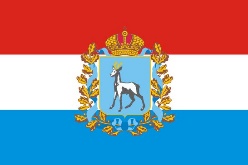 07 НОЯБРЯ 2024 г.
Государственное бюджетное общеобразовательное учреждение Самарской области 
«Реабилитационная школа-интернат для обучающихся с ограниченными возможностями здоровья 
имени А.З. Акчурина с. Камышла»
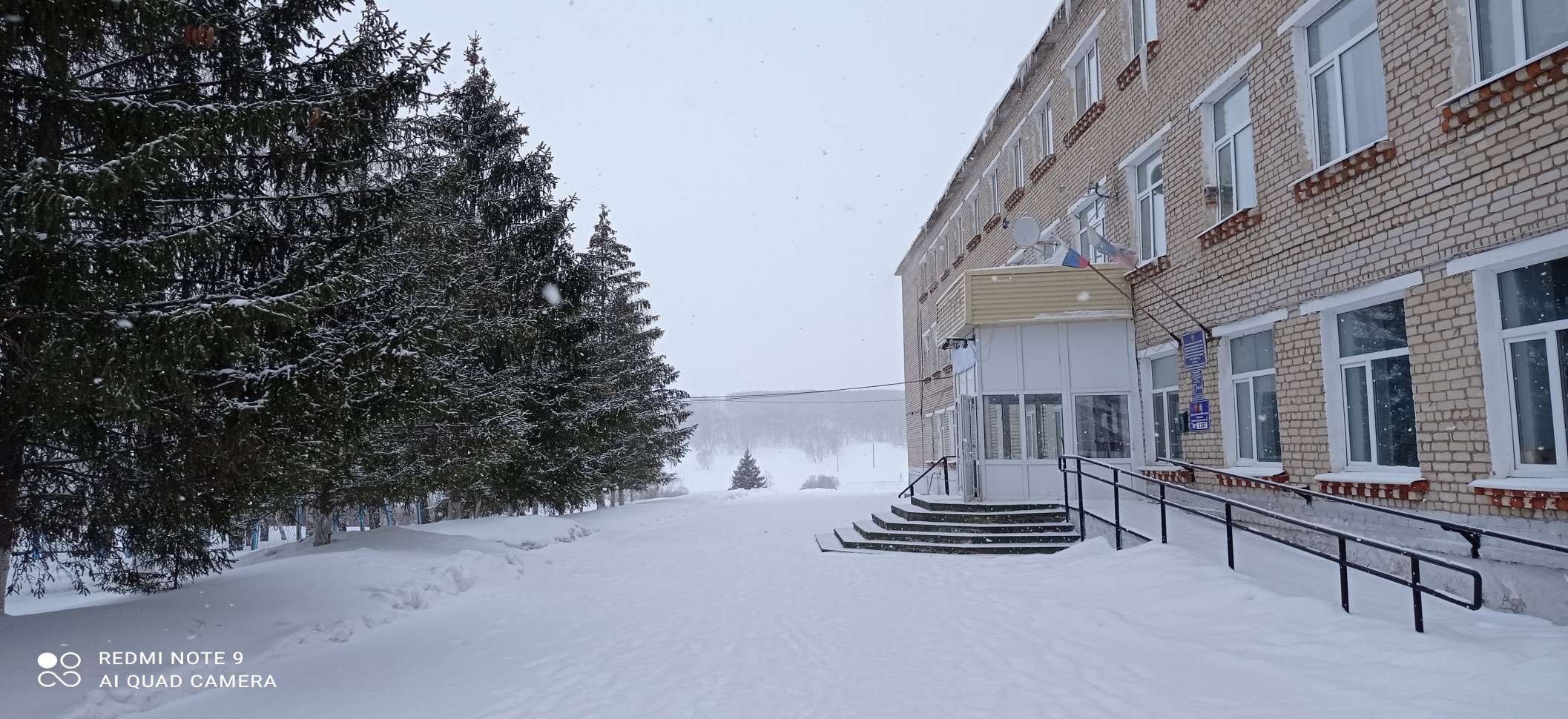 Директор 
Садриев Замил Габдулхакович
Контингент обучающихся:    
 дети с умственной отсталостью (интеллектуальными нарушениями) - 61 чел.
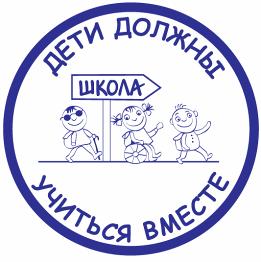 Дети с тяжелыми множественными нарушениями развития -7 чел.
Дети с расстройствами аутистического спектра (РАС) -2 чел.
Путь
в профессию
ГБОУ РШИ с. Камышла
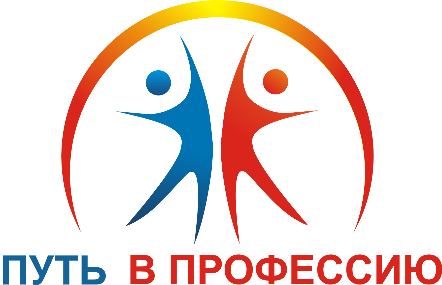 Класс для детей с ТМНР
/ обучение по СИПР/
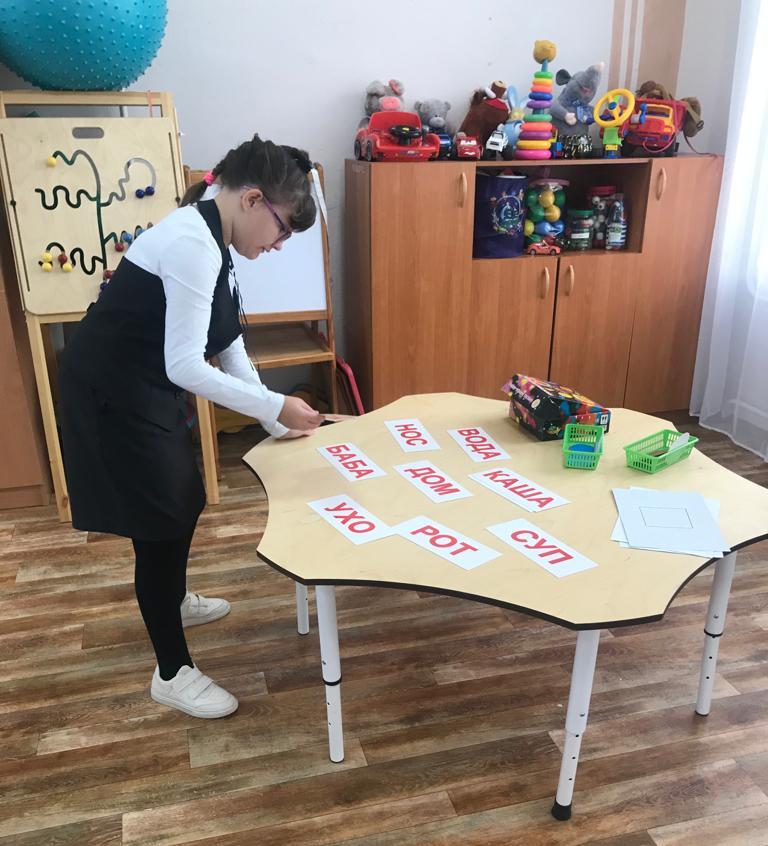 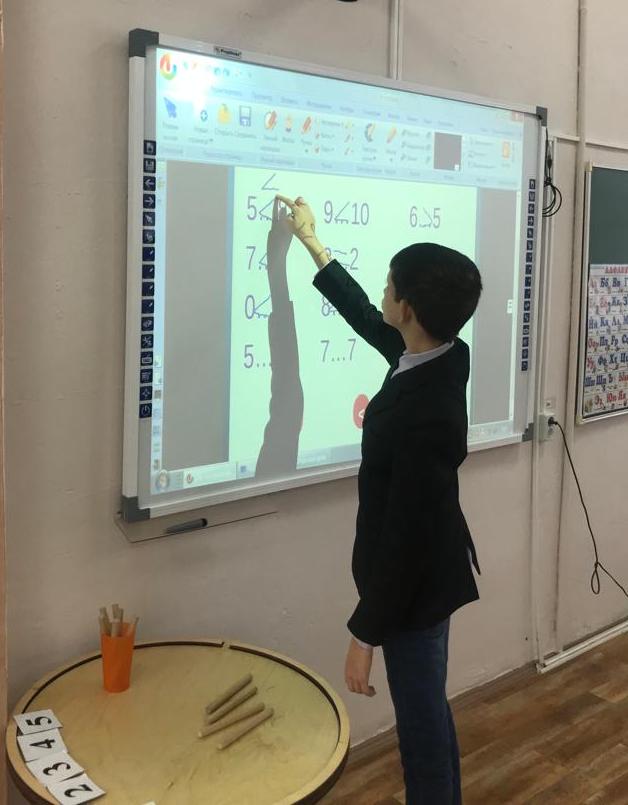 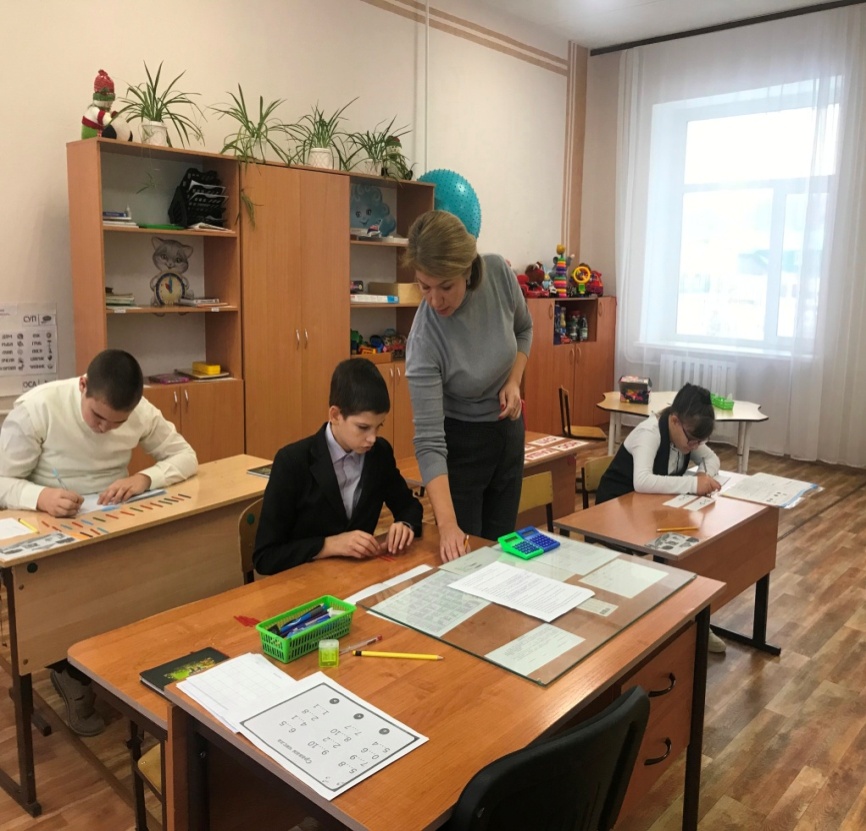 Путь
в профессию
ГБОУ РШИ с. Камышла
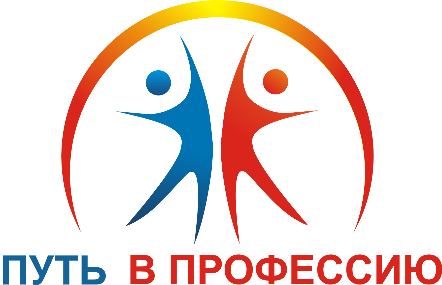 ПРОБЛЕМА  ТРУДОУСТРОЙСТВА ВЫПУСКНИКОВ
неспособность   профессиональной переподготовки на протяжении жизни
особенности умственного и психофизического развития
особенности территории
 (сельская местность- ограниченное количество профессиональных проб)
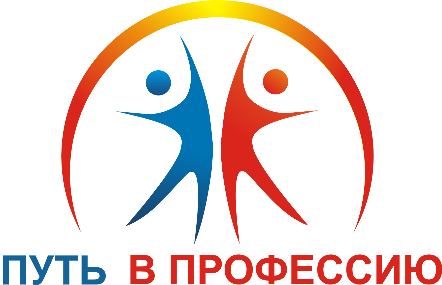 Путь
в профессию
ГБОУ РШИ с. Камышла
РЕГИОНАЛЬНАЯ ИННОВАЦИОННАЯ ПЛОЩАДКА
в сфере образования
ТЕМА ПРОЕКТА: «Активизация профессионального самоопределения   обучающихся с интеллектуальными нарушениями и формирование у них основ карьерной грамотности».
ЦЕЛЬ ПРОЕКТА: создание эффективной системы деятельности по формированию профессионального самоопределения и содействию трудового обучения обучающихся с интеллектуальными нарушениями для развития приоритетных сфер конкурентноспособности на рынке труда в Самарской области.
Путь
в профессию
ГБОУ РШИ с. Камышла
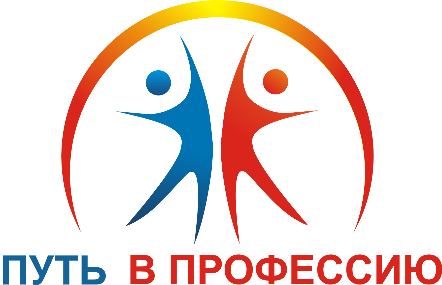 ЗАДАЧИ ПРОЕКТА
Построить эффективную систему профориентационного минимума, состоящую из базовых курсов профориентационной направленности для обучающихся с интеллектуальными нарушениями, системы профориентационных мероприятий и профессиональных проб.
Создать Ресурсный центр профориентации на базе ГБОУ РШИ с. Камышла.
Разработать нормативно-правовую базу деятельности центра профориентации.
Разработать методическую основу реализации профориентационных курсов и программ по предметной области «Технология» практического и художественно-прикладного направления («Поварское дело», «Швейное дело», «Штукатурно-малярное дело», «Цветоводство и декоративное садоводство», «Младший обслуживающий персонал»).
Создать систему непрерывности и преемственности профориентационной работы: ДОО – школа – индустриальные партнеры - НПО.
Разработать систему оценки/отслеживания реализации профориентационного минимума.
Систематизировать и представить эффективные инструменты и практики по реализации профориентационного минимума педагогической общественности Самарской области.
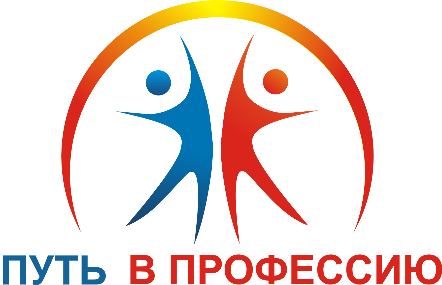 Путь
в профессию
ГБОУ РШИ с. Камышла
КАРЬЕРНАЯ   ГРАМОТНОСТЬ
Познание себя
 
СОЗДАНИЕ УСЛОВИЙ ДЛЯ ПОЗНАНИЯ;

- РЕАЛИЗАЦИЯ ПРОФЕССИОНАЛЬНЫХ ПРОБ В УРОЧНОЙ, ВНЕУРОЧНОЙ ДЕЯТЕЛЬНОСТИ,                      В СИСТЕМЕ ДОПОЛНИТЕЛЬНОГО ОБРАЗОВАНИЯ.
Знание профессиональных сфер

ВЗАИМОСВЯЗЬ С ПАРТНЕРАМИ.
Компетентностный подход

- СОЦИОКУЛЬТУРНЫЕ КОМПЕТЕНЦИИ;
ЛИЧНОСТНЫЕ КОМПЕТЕНЦИИ;
ДУХОВНО-НРАВСТВЕННЫЕ КАЧЕСТВА.
Путь
в профессию
ГБОУ РШИ с. Камышла
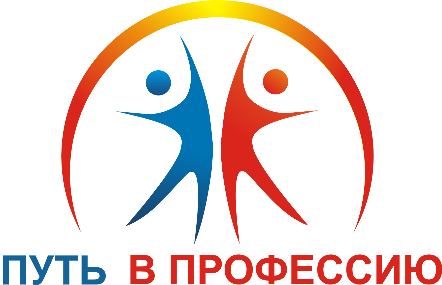 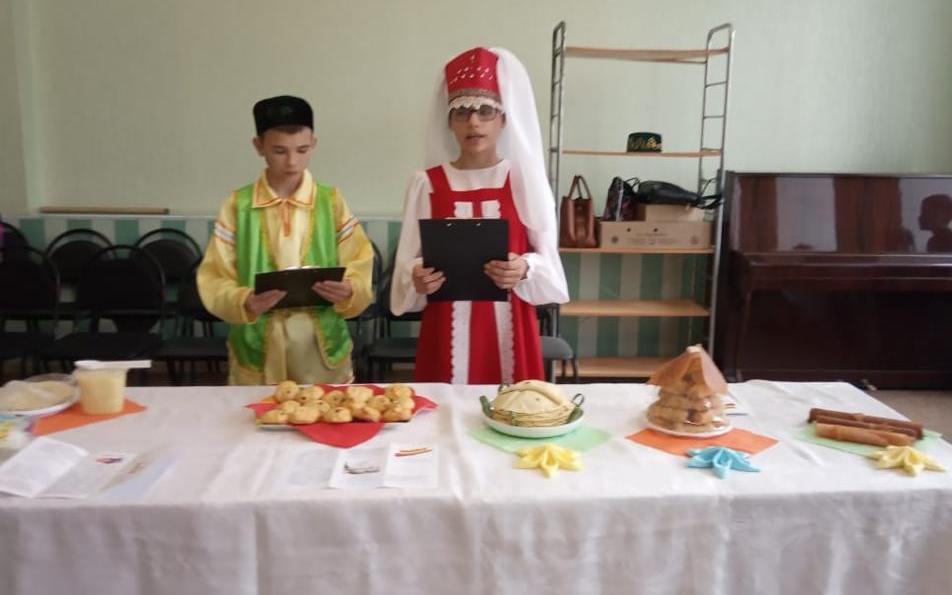 «ПОЗНАНИЕ СЕБЯ»
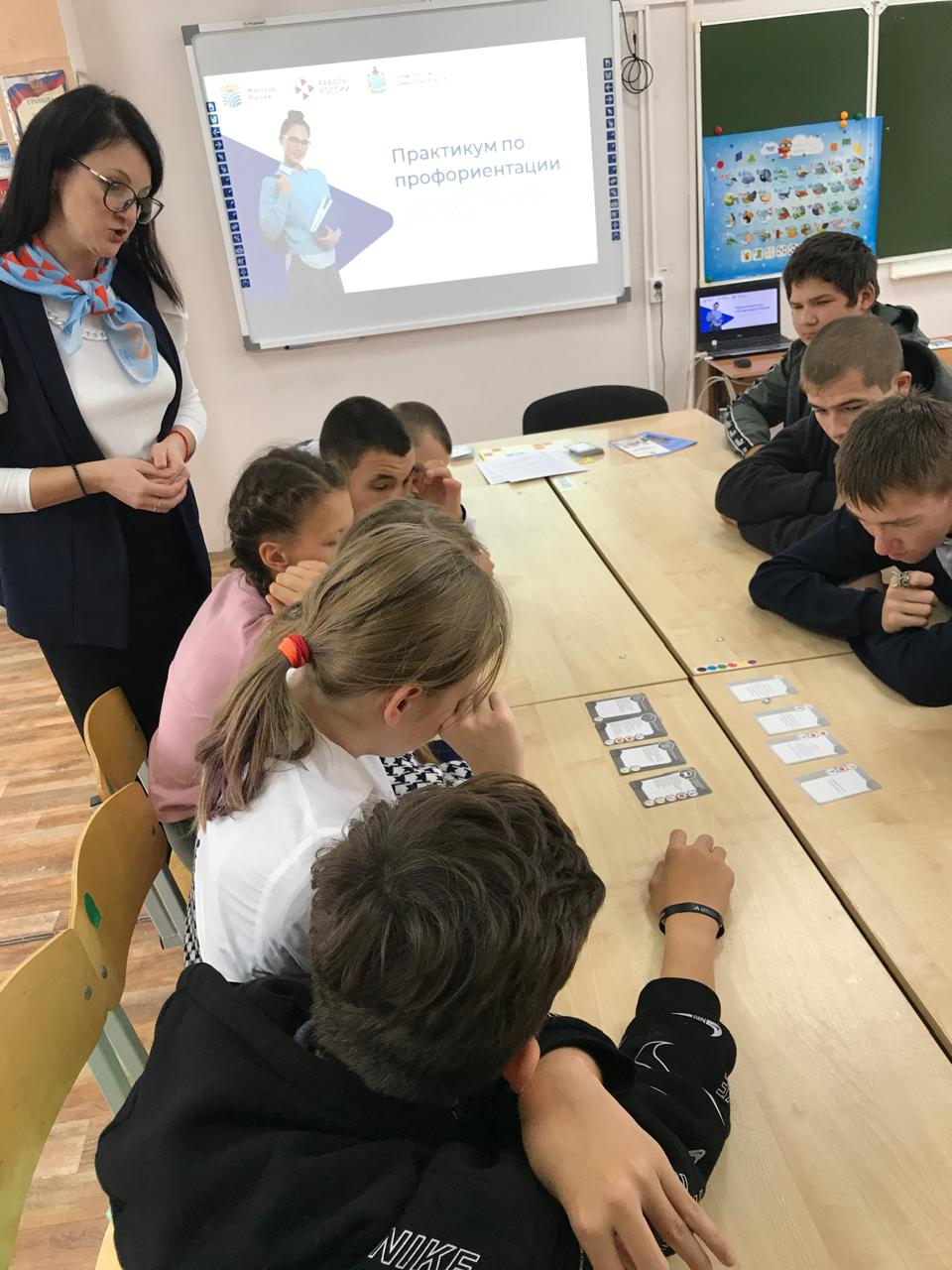 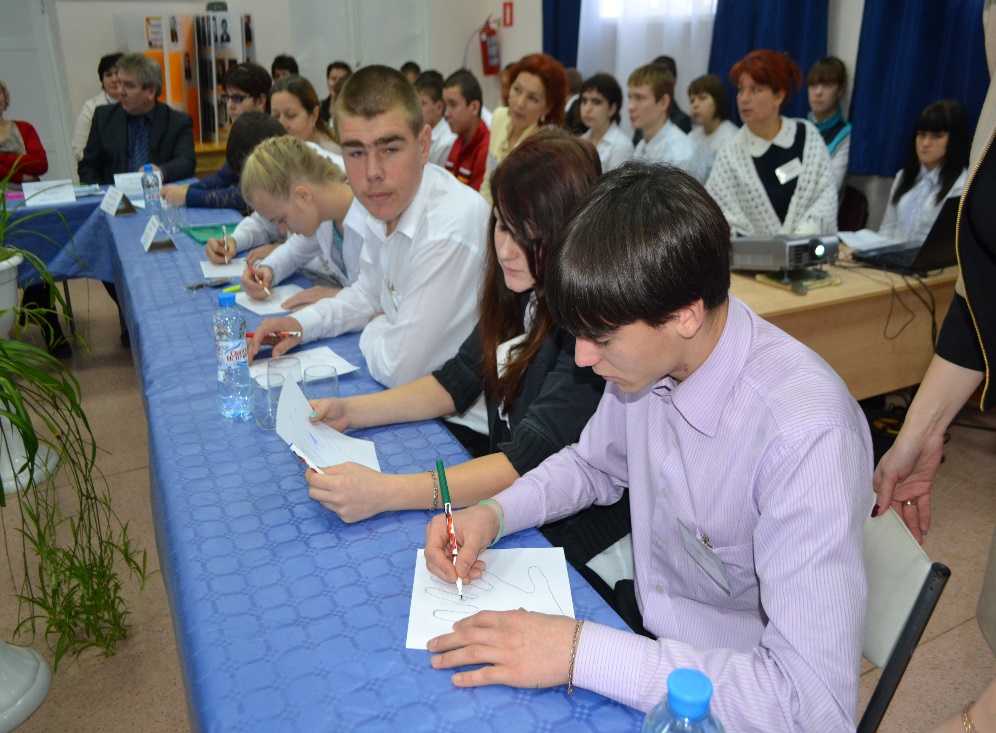 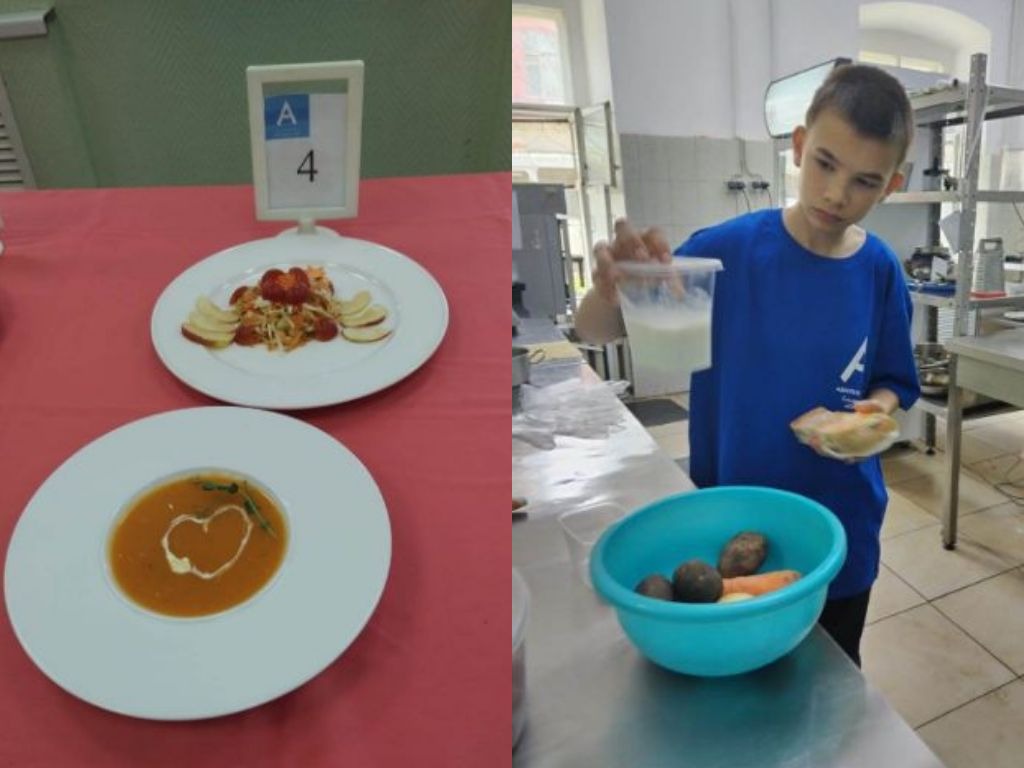 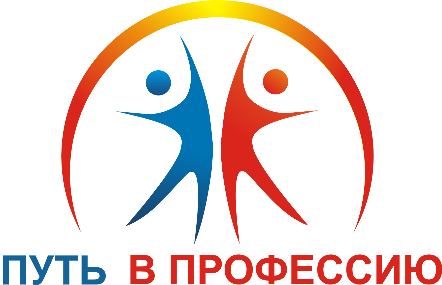 Путь
в профессию
ГБОУ РШИ с. Камышла
ПРОФЕССИОНАЛЬНЫЕ ПРОБЫ
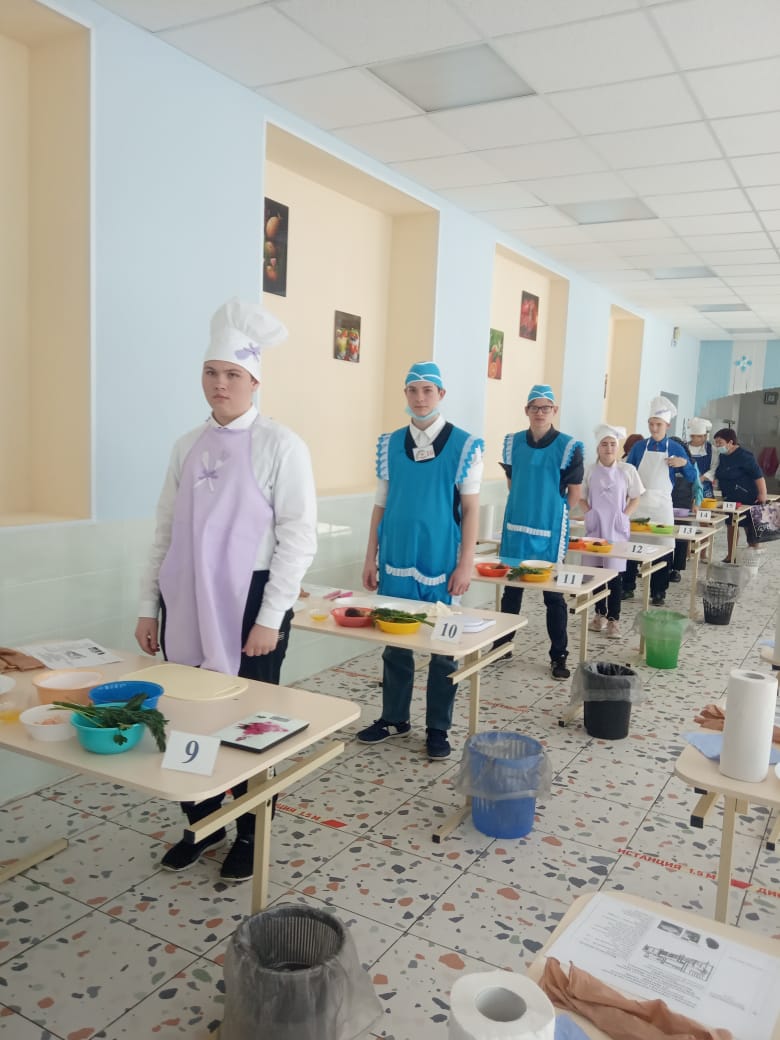 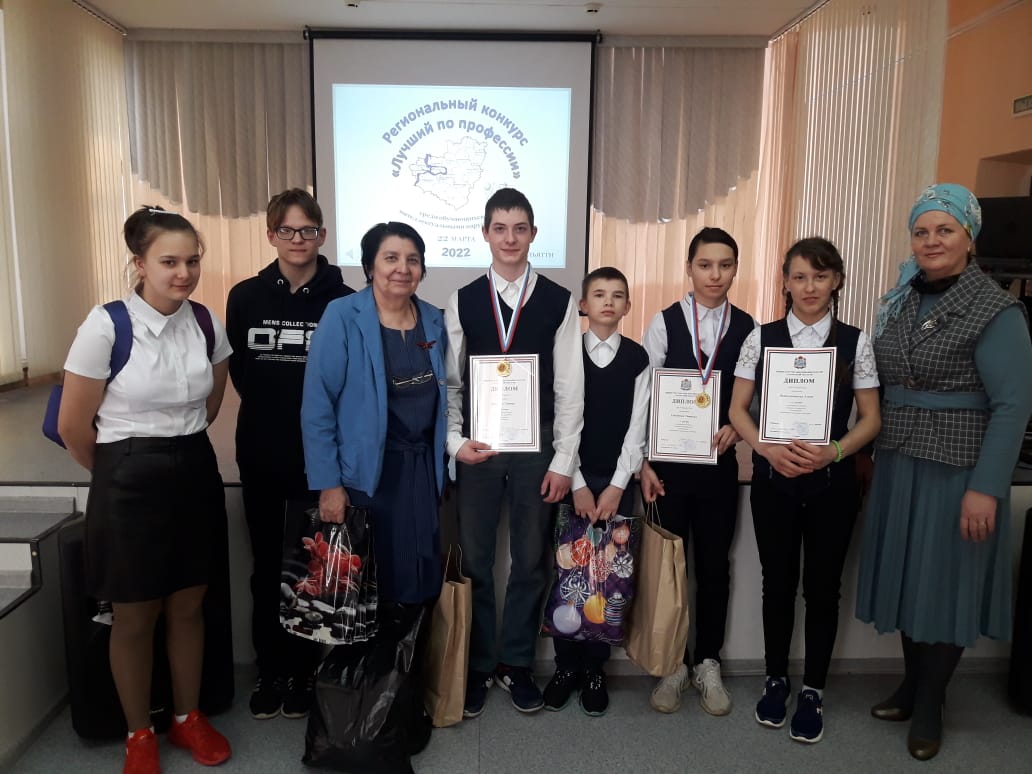 Путь
в профессию
ГБОУ РШИ с. Камышла
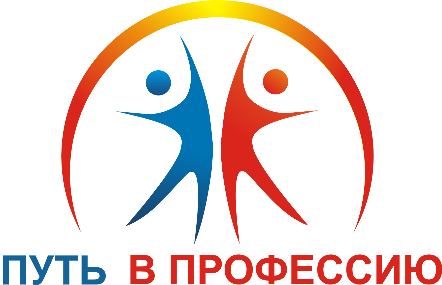 ЗНАНИЕ ПРОФЕССИОНАЛЬНЫХ СФЕР
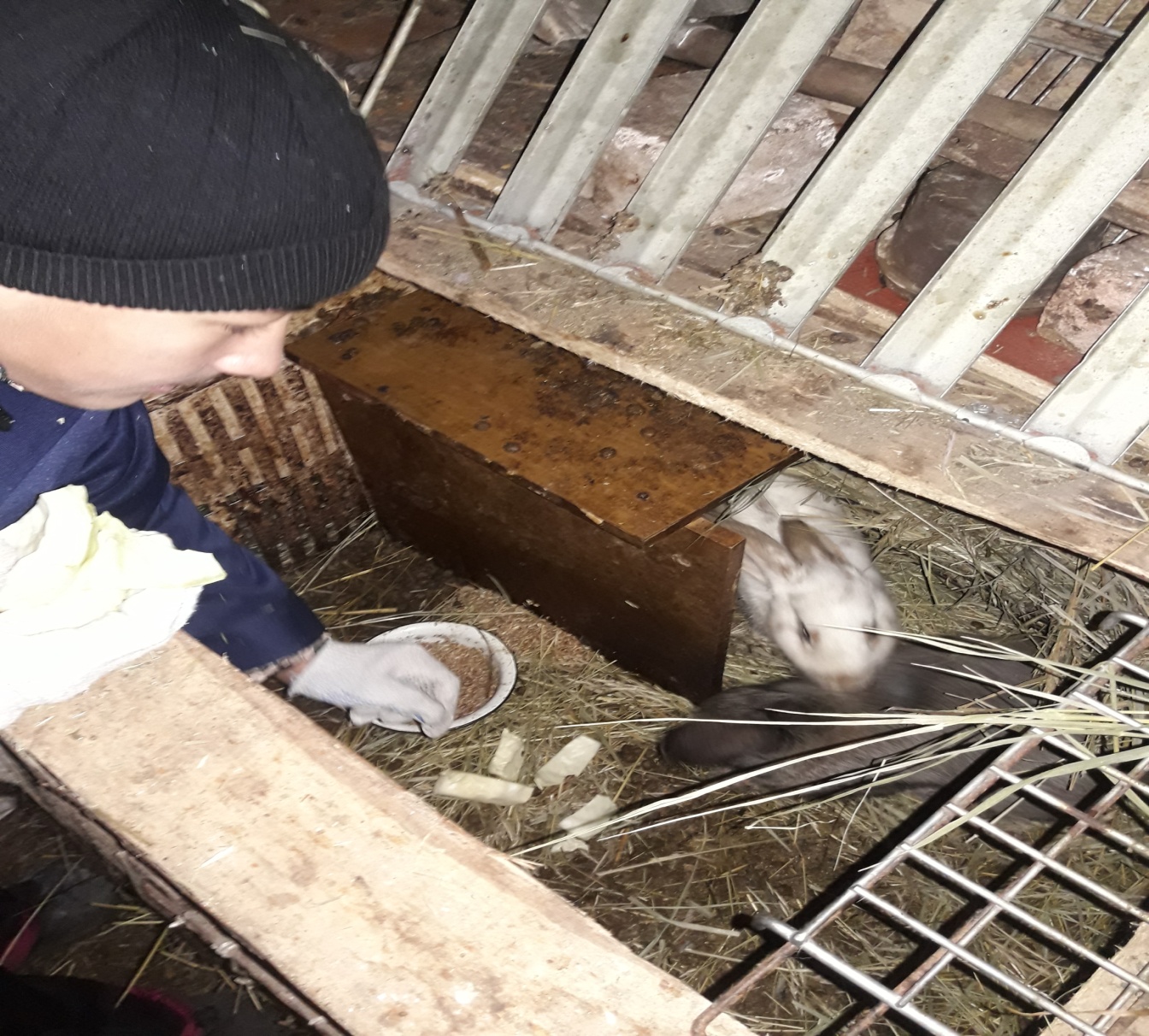 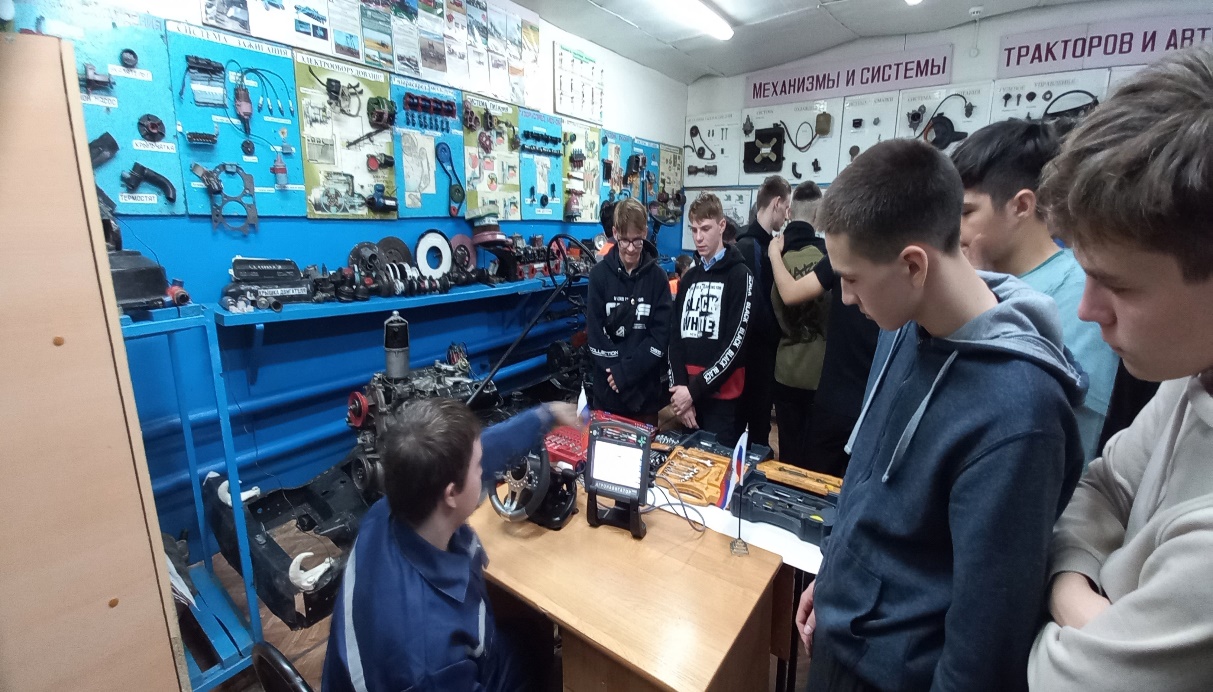 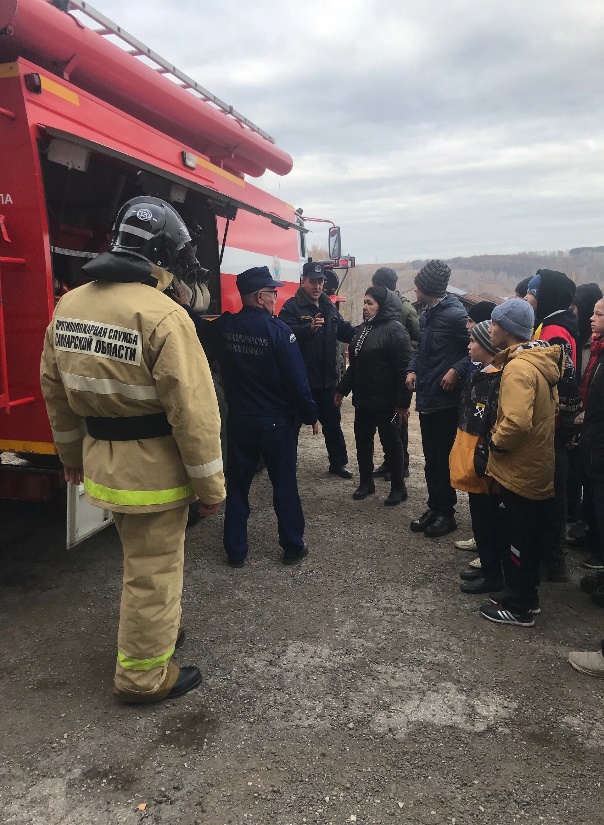 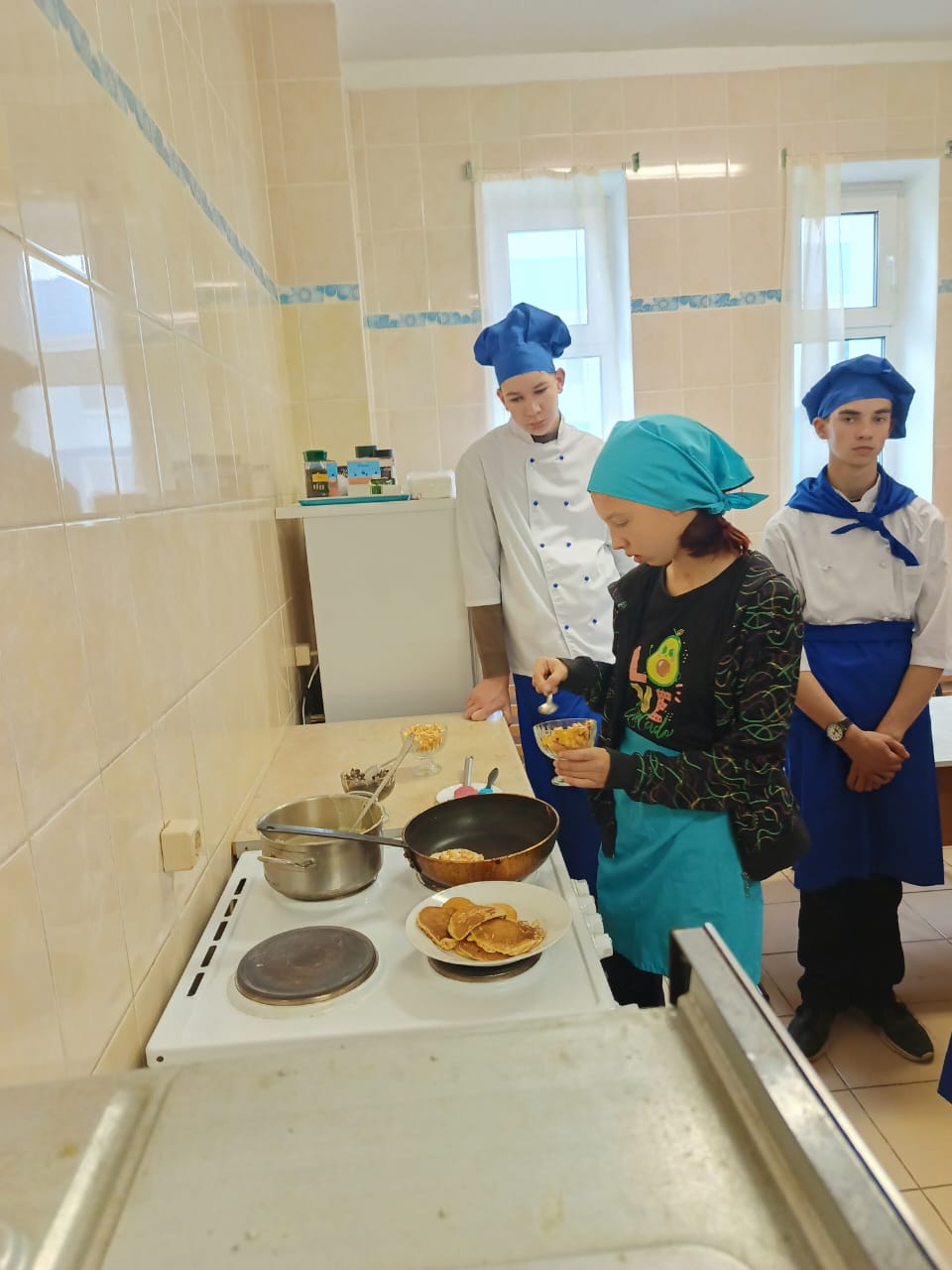 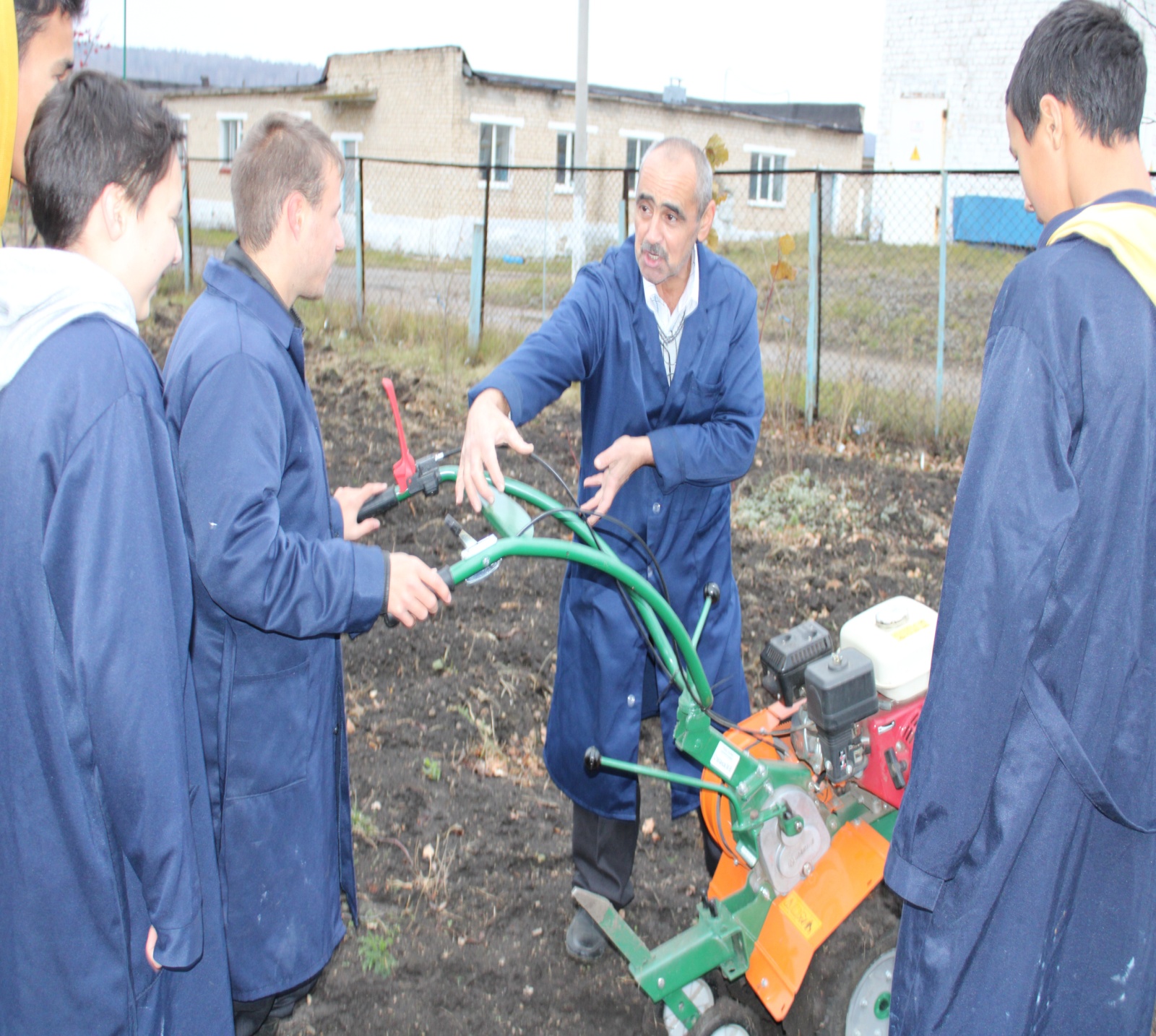 Путь
в профессию
ГБОУ РШИ с. Камышла
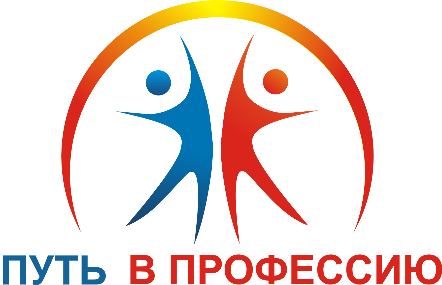 КОМПЕТЕНТНОСТНЫЙ ПОДХОД
ЛИЧНОСТНЫЕ КОМПЕТЕНЦИИ
СОЦИОКУЛЬТУРНЫЕ КОМПЕТЕНЦИИ
МЕТАПРЕДМЕТНЫЙ ПОДХОД
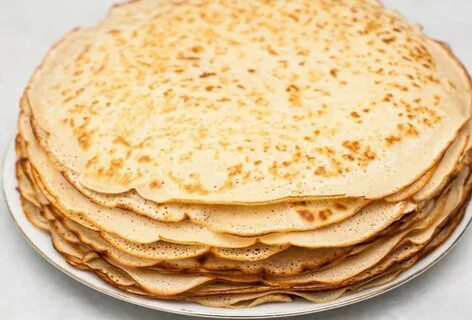 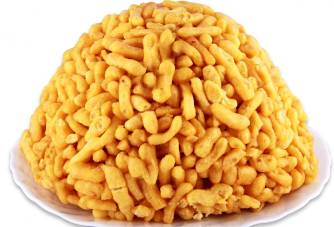 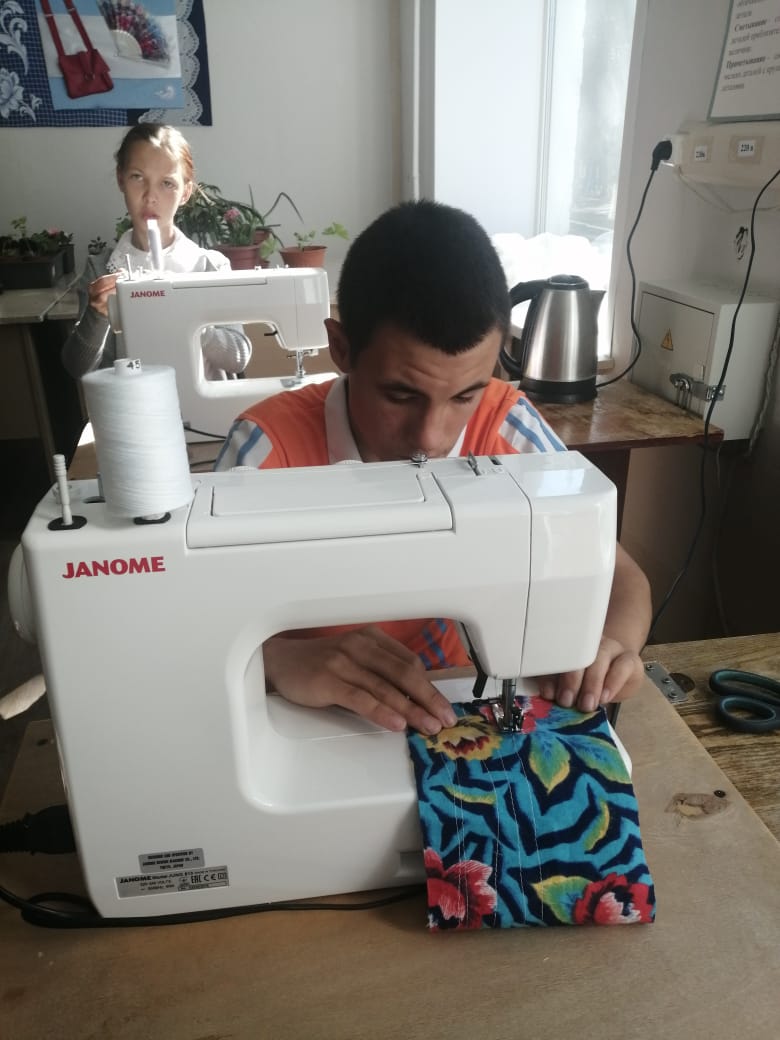 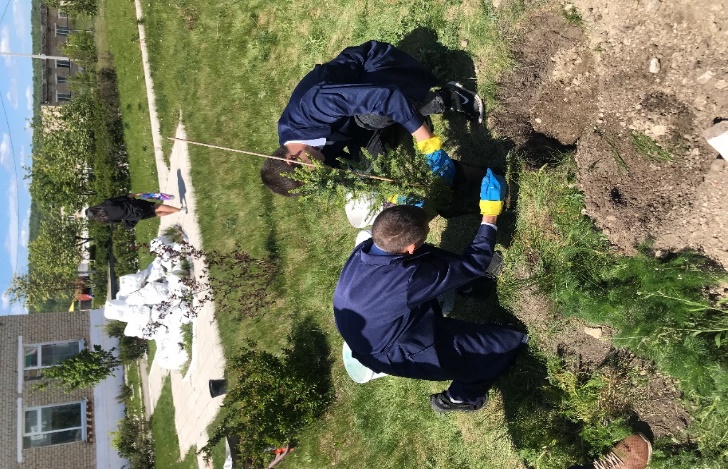 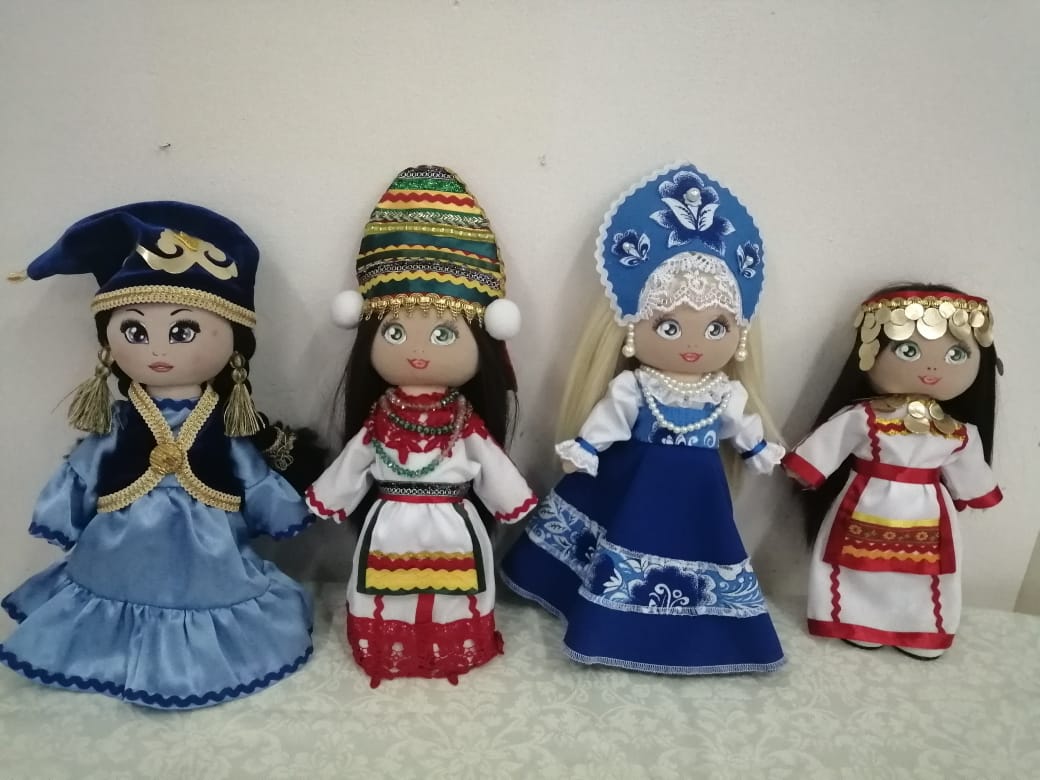 Путь
в профессию
ГБОУ РШИ с. Камышла
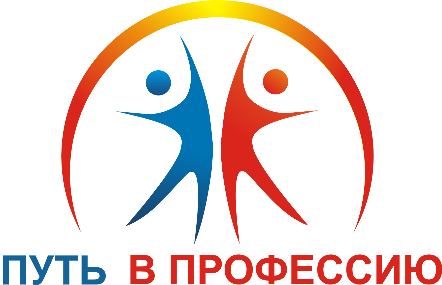 Первичный опыт начальной профессиональной подготовки по специальностям: швейное дело, поварское дело, штукатурно-малярное дело, цветоводство и декоративное садоводство.
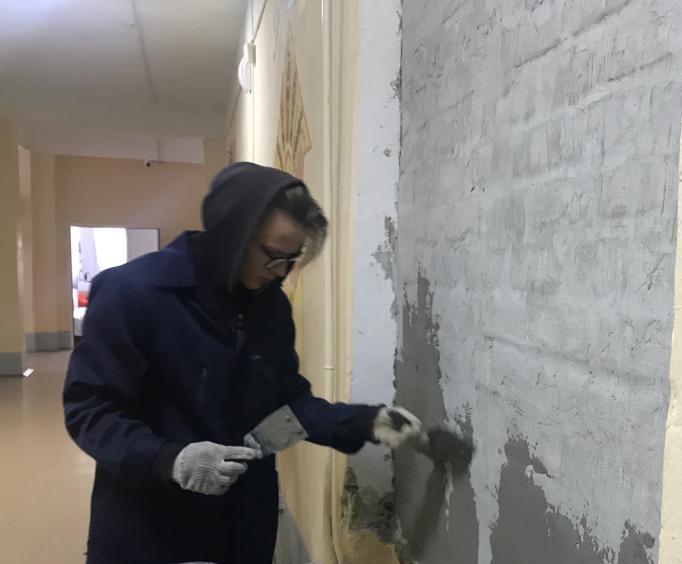 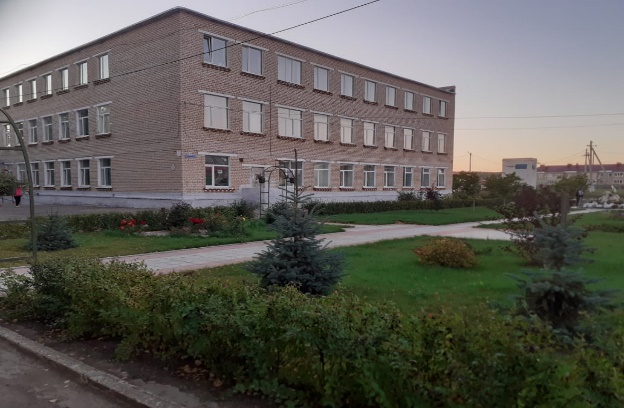 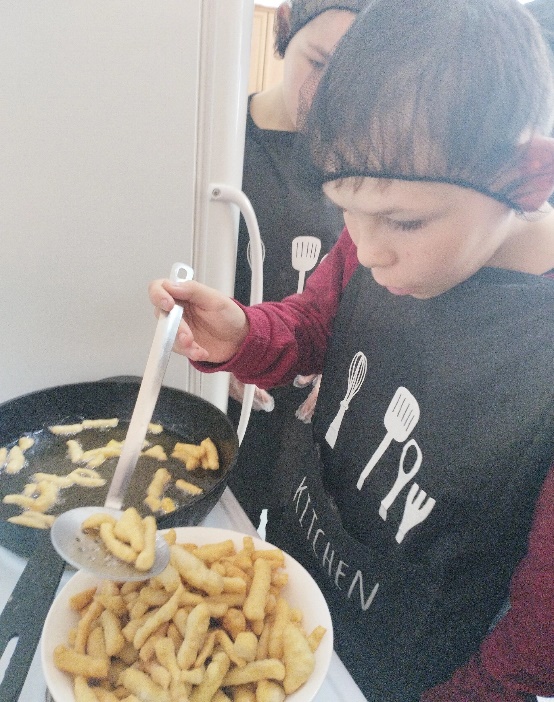 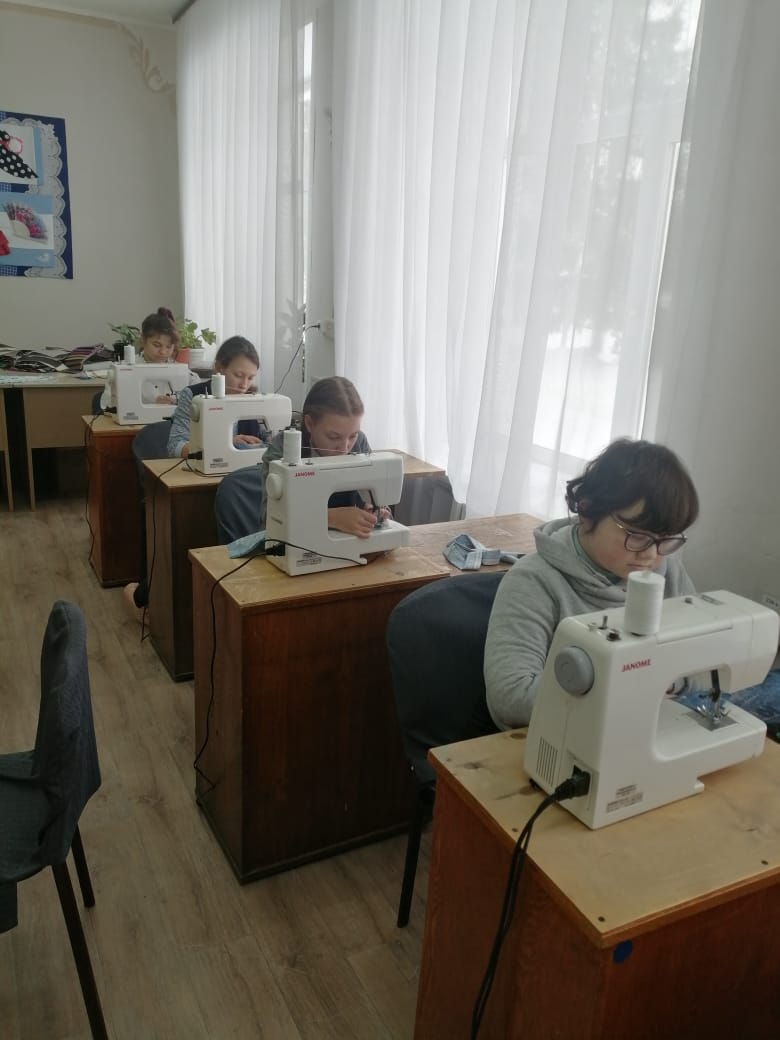 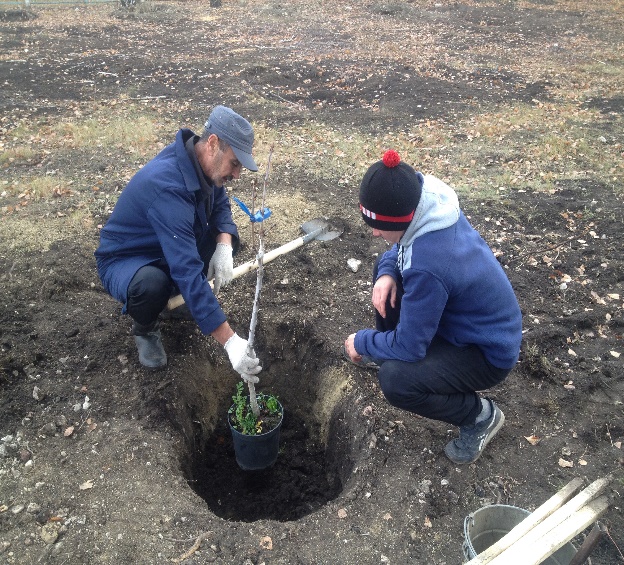 Путь
в профессию
ГБОУ РШИ с. Камышла
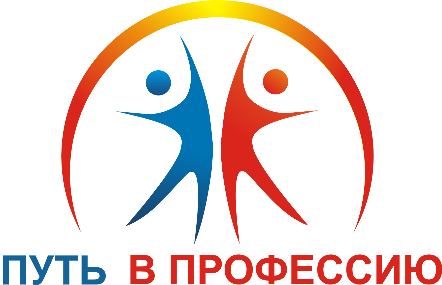 РЕЗУЛЬТАТЫ И ЭФФЕКТЫ ПРОЕКТА
Формирование карьерной грамотности у обучающихся с интеллектуальными нарушениями охватывает, 
с одной стороны - физический, личностный рост, взросление и включение в общественную жизнь, 
а с другой способствует развитию определенных умений и навыков,  обеспечивающие процессы коммуникации, познания, оздоровления, профессионально-трудовой реализации.
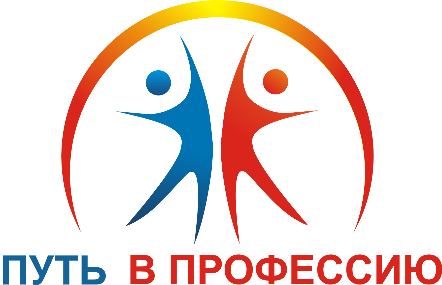 Путь
в профессию
ГБОУ РШИ с. Камышла
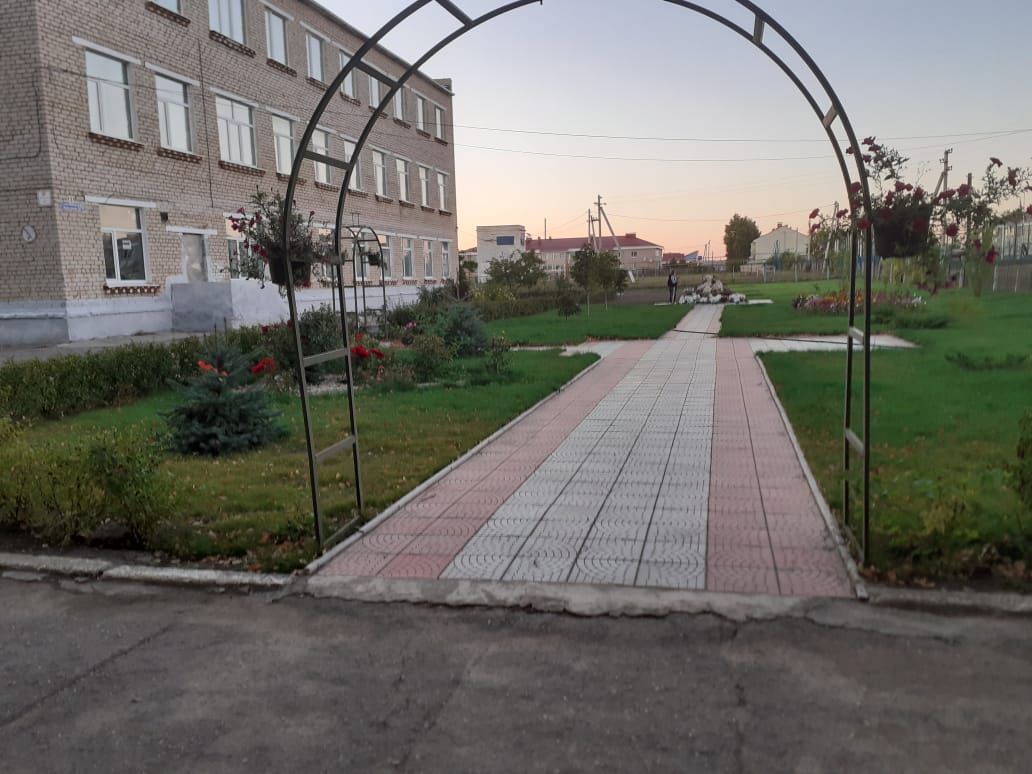 Сайт ГБОУ РШИ с. Камышла
https://kaminter.minobr63.ru/
Электронный адрес: svu_gscou_internat_kmsh@63edu.ru
Контактный телефон: 8846-64-3-36-08